Основные тенденции развития информационно-технологического сопровождения единого государственного экзамена в 2015 году
Снежко Галина Евгеньевна
директор 
ГБУ РО «Ростовский областной центр 
обработки информации в сфере образования»
24 октября 2014 года
Схема участия в ЕГЭ выпускников общеобразовательных учреждений 
Ростовской области по годам
Результаты работы областной конфликтной комиссии на ЕГЭ-2014
Сравнение количества поданных и удовлетворенных апелляций 
на ЕГЭ в 2013-2014 гг.
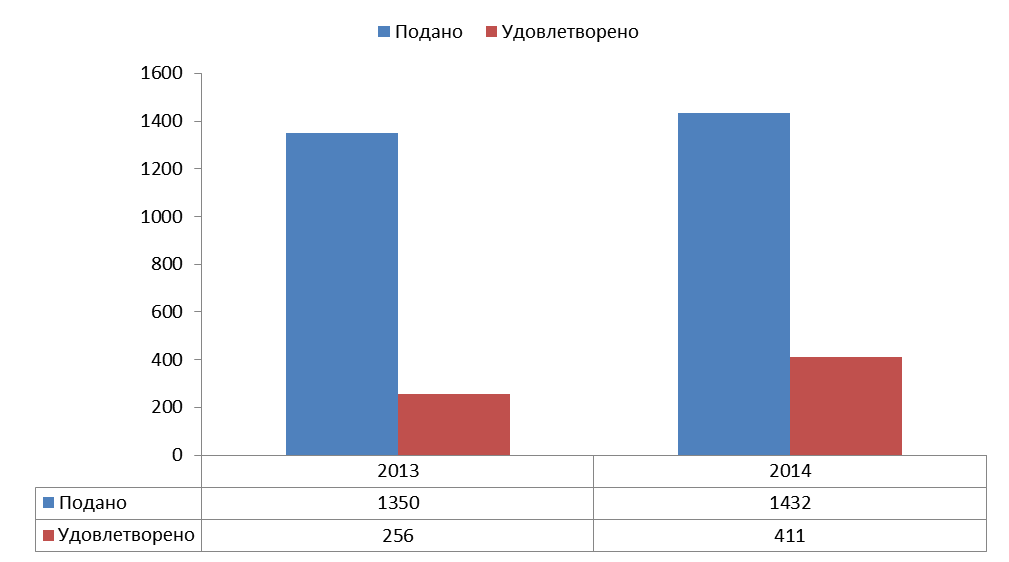 Техническое обеспечение и соблюдения норм 
ИНФОРМАЦИОННОЙ БЕЗОПАСНОСТИ 
при формировании РИС в Ростовской области
НОРМАТИВНО-ПРАВОВЫЕ АКТЫ В СФЕРЕ ЗАЩИТЫ ПЕРСОНАЛЬНЫХ ДАННЫХ И ИНФОРМАЦИИ ОГРАНИЧЕННОГО ДОСТУПА
Соблюдение баланса возможностей современных информационных технологий и выполнение требований информационной безопасности
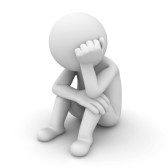 ДОСТАВКА ЭКЗАМЕНАЦИОННЫХ 
МАТЕРИАЛОВ СИЛАМИ ГЦСС ДО ППЭ
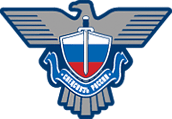 Доставка ЭМ в Ростовскую область на специальных склад ГЦСС
Переупаковка ЭМ сотрудниками РЦОИ на территории склада ГЦСС
Выдача ЭМ членам ГЭК в день экзамена непосредственно в ППЭ сотрудниками ГЦСС
ТЕХНОЛОГИЯ ПЕЧАТИ КИМ В ППЭ
Доставочный пакет с экзаменационным материалами включает:
Бумажные бланки, упакованные в индивидуальные комплекты
CD-диски с зашифрованными КИМ, номера которых соответствуют бумажным бланкам
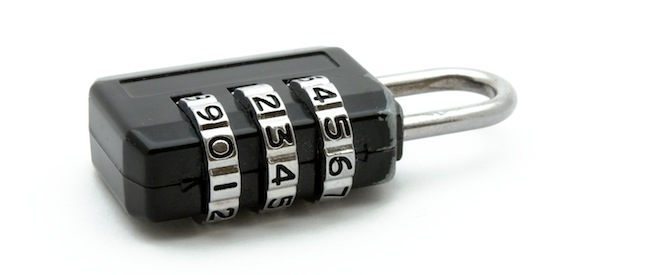 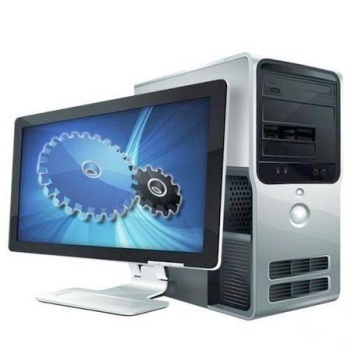 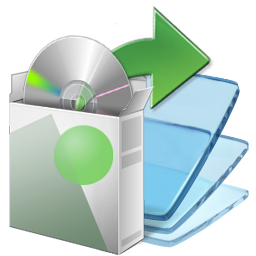 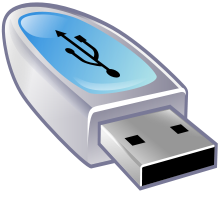 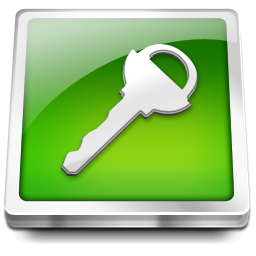 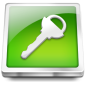 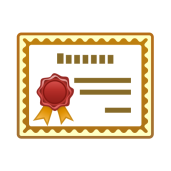 Специализированное программное обеспечение
ЭП члена ГЭК
Зашифрованные КИМ на дату экзамена 
на CD-диске
(доставляется с ЭМ)
Ключ расшифровки КИМ уникальный на регион и дату экзамена
(доступен за 20 минут до экзамена)
Доставка тем сочинений (текстов изложений)
Комплекты тем итогового сочинения (тексты изложений) передаются в РОЦОИСО за 20 минут до проведения сочинения (изложения) по закрытым каналам связи для публикации на региональном информационном ресурсе http://www.rcoi61.ru 
за 15 минут темы итогового сочинения будут опубликованы на открытых информационных ресурсах (http://www.ege.edu.ru/, http://fipi.ru/, http://www.rcoi61.org.ru).
РОЦОИСО на сайте технической поддержки ГИА-11 (http://www.ege.rcoi61.org.ru/) размещает комплекты тем итогового сочинения (тексты изложений) для органов местного самоуправления, осуществляющих управление в сфере образования, а также областных государственных общеобразовательных организаций за 15 минут до проведения итогового сочинения (изложения).
Органы местного самоуправления сразу после получения комплектов тем итогового сочинения (текстов изложений) передают их муниципальным общеобразовательным организациям по закрытым каналам связи (в случае их наличия) или по электронной почте (в случае отсутствия закрытых каналов связи у общеобразовательной организации).
Оригиналы бланков записей после копирования  поаудиторно упаковываются в чистые конверты, заготовленные заранее. На конверты наклеиваются заполненные сопроводительные бланки.
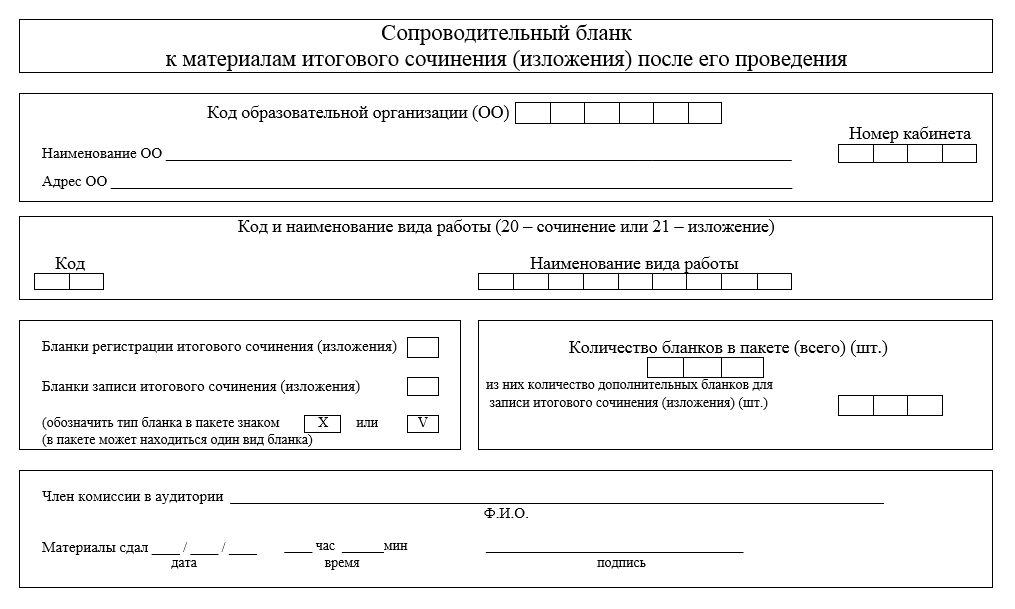 Конверты с бланками записей незамедлительно передается в МОУО, который доставляет их в РЦОИ в день проведения итогового сочинения (изложения) по графику.
СЦЕНАРИИ ОБРАБОТКИ СОЧИНЕНИЯ (ИЗЛОЖЕНИЯ)
Проверка сочинений, заполнение результатов оценивания в ОО
Сканирование бланков на удаленной станции сканирования и экспорт на съемный носитель в школе
Доставка бланков для обработки в РЦОИ
Сканирование бланков в РЦОИ
Доставка съемного носителя и бланков для обработки в РЦОИ
Распознавание и верификация бланков в РЦОИ
Загрузка данных в РБД
Выгрузка изображений
14
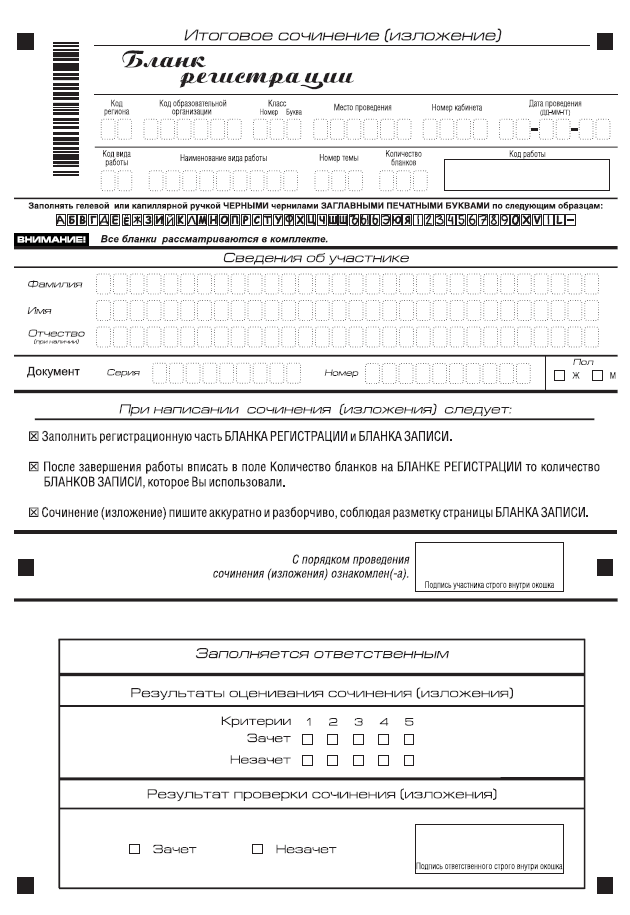 Бланки
Бланк регистрации
Бланк записи и дополнительный бланк записи

Бланки печатаются на:
муниципальном уровне 
в школах
[Speaker Notes: ю]
Бланки
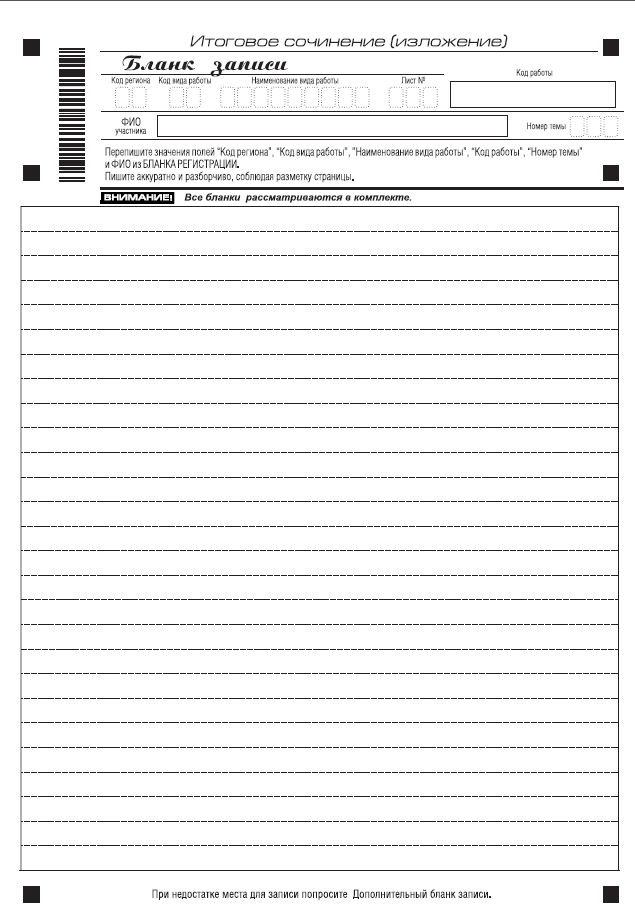 На одного по умолчанию участника печатается бланк регистрации и 4 бланка записи. Печать бланков односторонняя.
Код работы печатается автоматически на бланке регистрации и бланках записи.
Если участнику не хватает места для ответа, он может попросить дополнительный бланк, который печатается предварительно. 
Код работы в дополнительный бланк вписывается вручную с бланка регистрации.
Поле «Лист №» заполняется членом комиссии в случае выдачи участнику дополнительного бланка записи
Связка бланков
Код работы формируется автоматизировано при печати бланков
Одинаковый на всех бланках
10-знаков
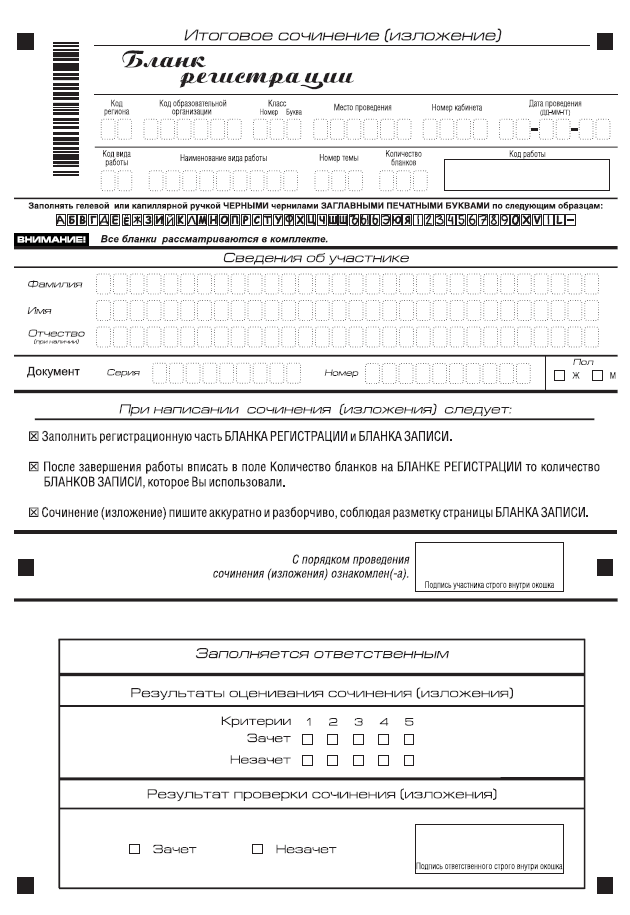 17
[Speaker Notes: ю]
СИСТЕМА ВИДЕОНАБЛЮДЕНИЯ
В 2014 году во всех ППЭ и РЦОИ установлена система видеонаблюдения
Оснащение онлайн видеонаблюдением:
аудитории в ППЭ –7%
РЦОИ: помещения выдачи, приёмки, хранения, обработки ЭМ и аудитории для работы экспертов и конфликтной комиссии – 100%
В 2015 году в 80% аудиторий ППЭ система видеонаблюдения будет функционировать в режиме ОНЛАЙН
WWW.SMOTRIEGE.RU
КАРТА
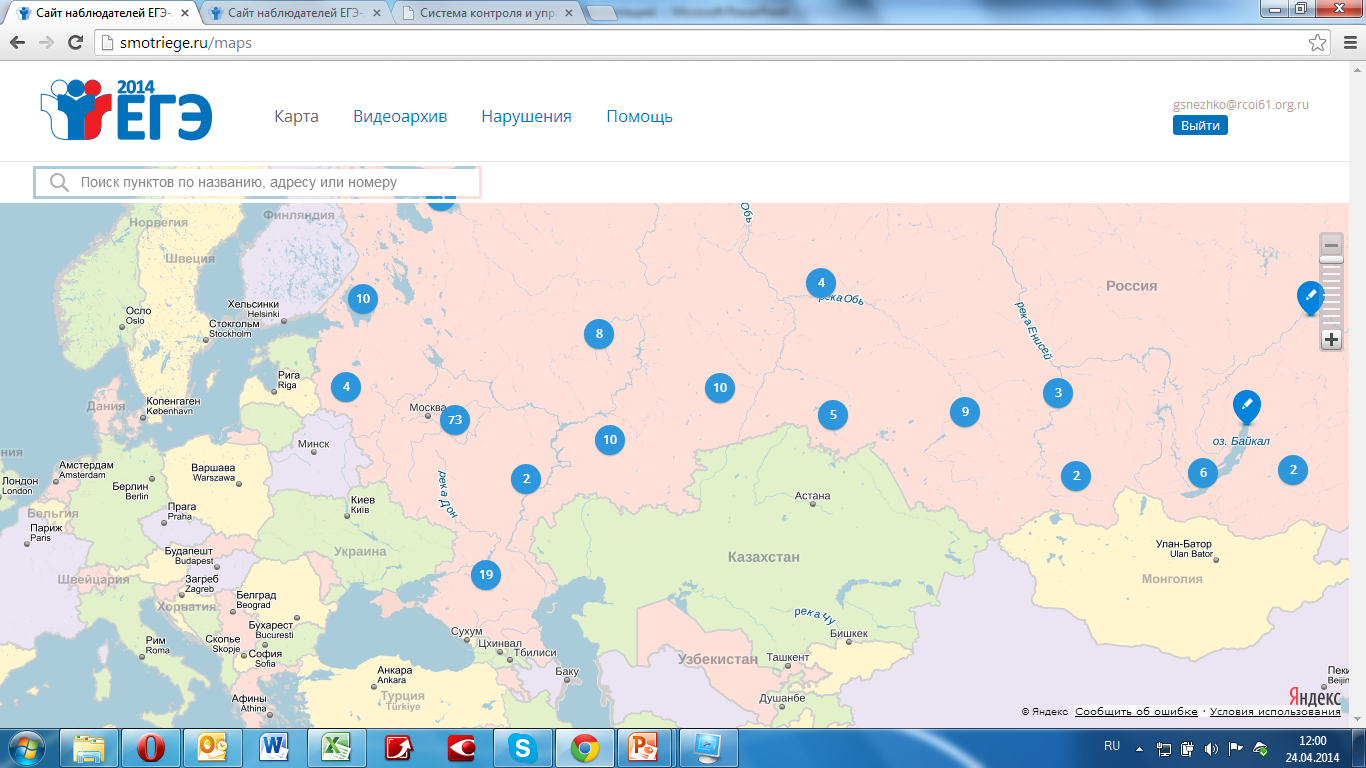 WWW.SMOTRIEGE.RU
КАРТА
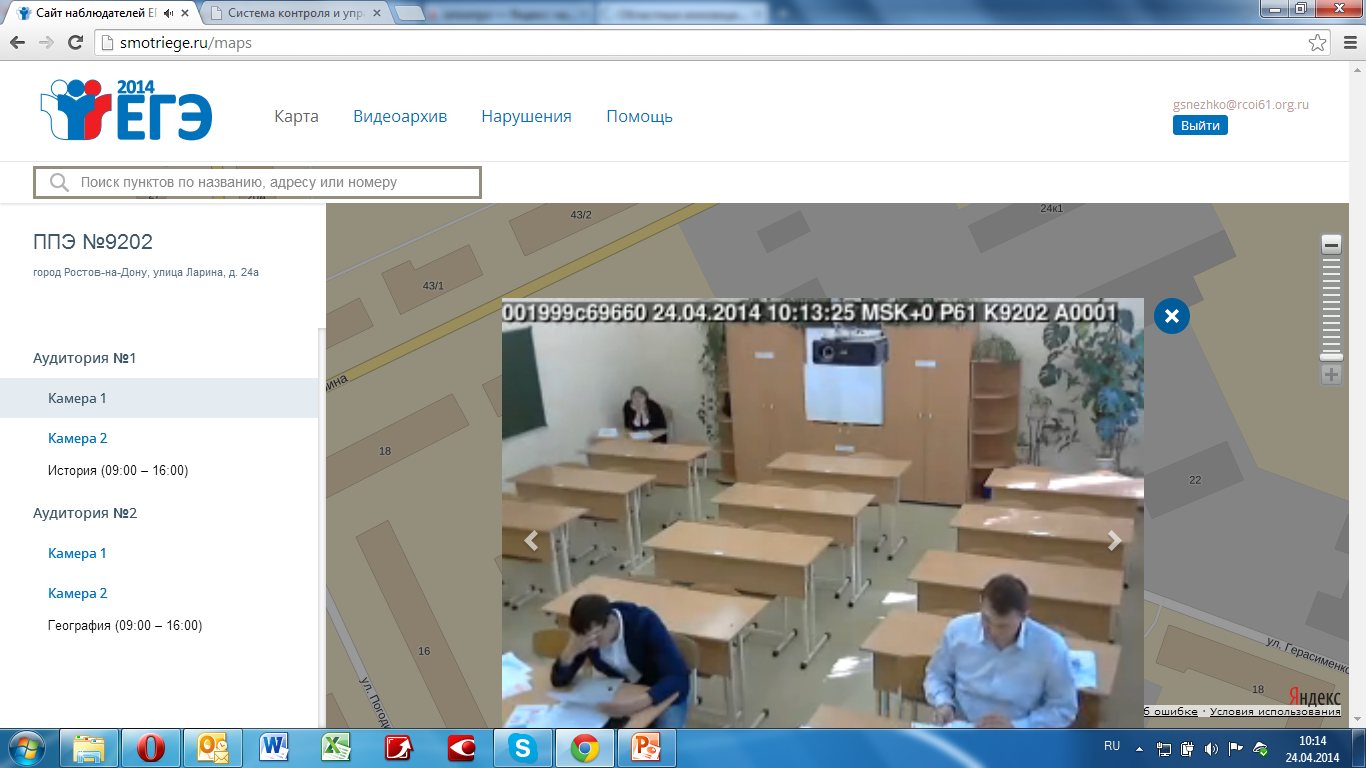 НАРУШЕНИЯ
WWW.SMOTRIEGE.RU
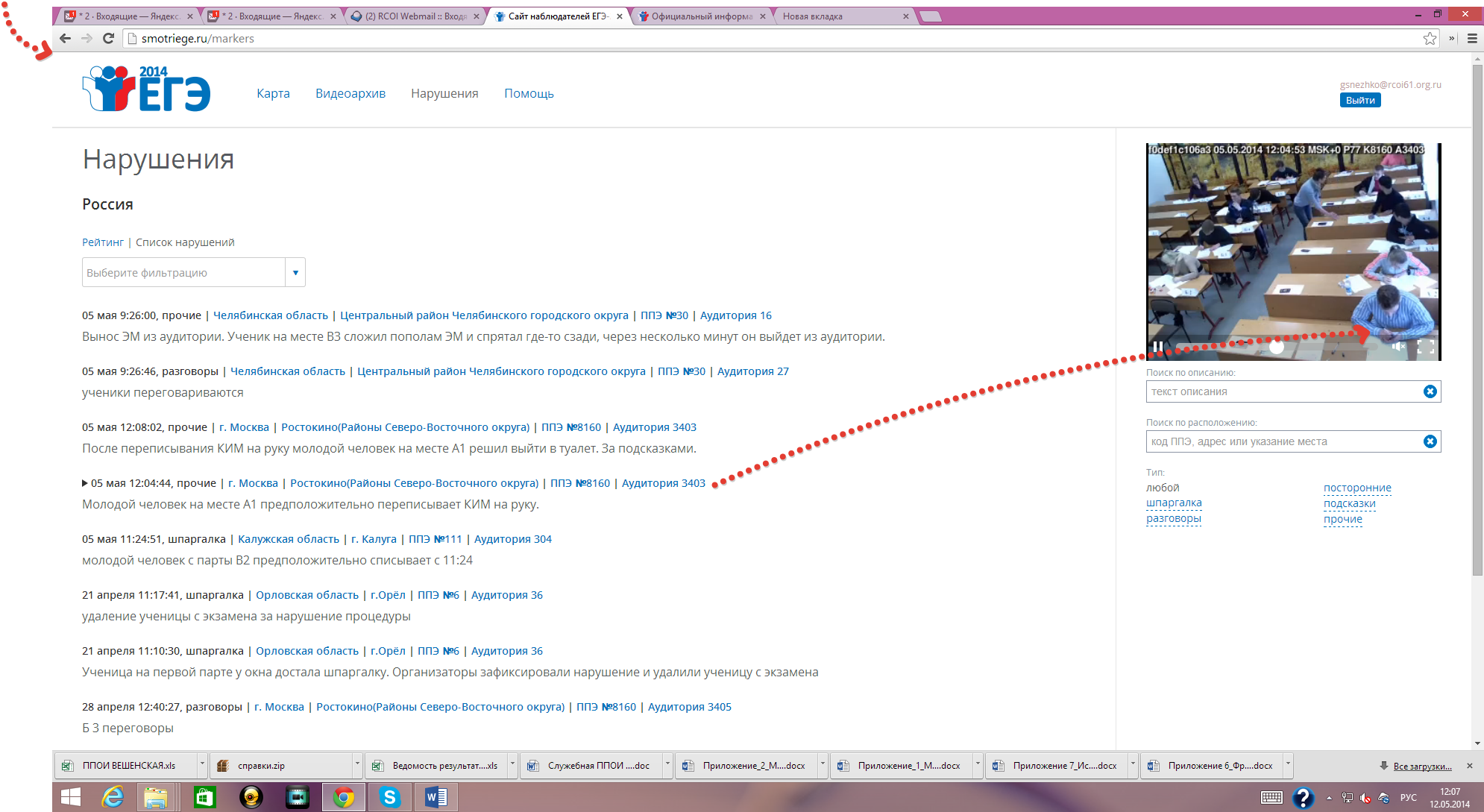 НАРУШЕНИЯ
WWW.SMOTRIEGE.RU
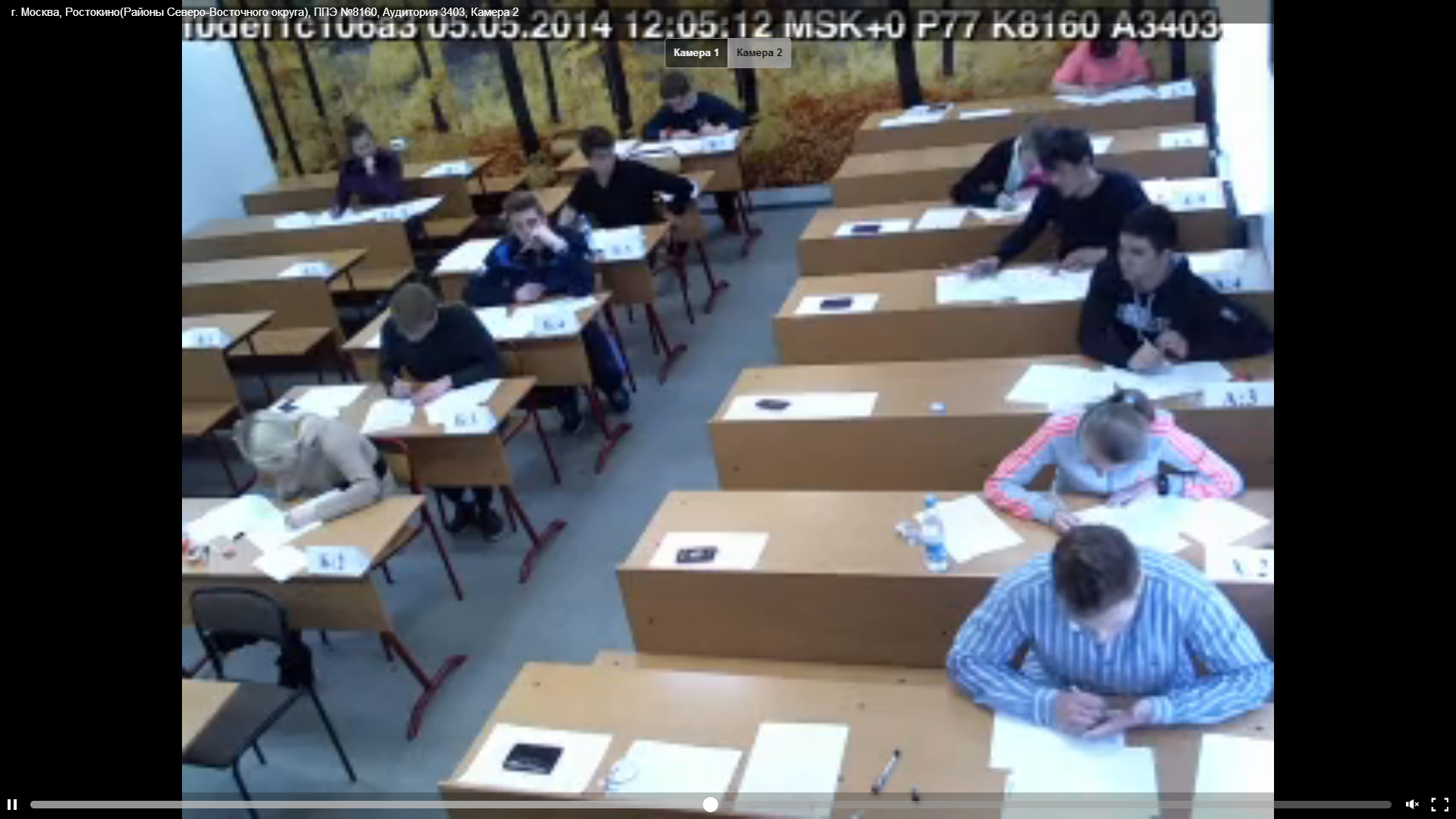 ВИДЕОАРХИВ
WWW.SMOTRIEGE.RU
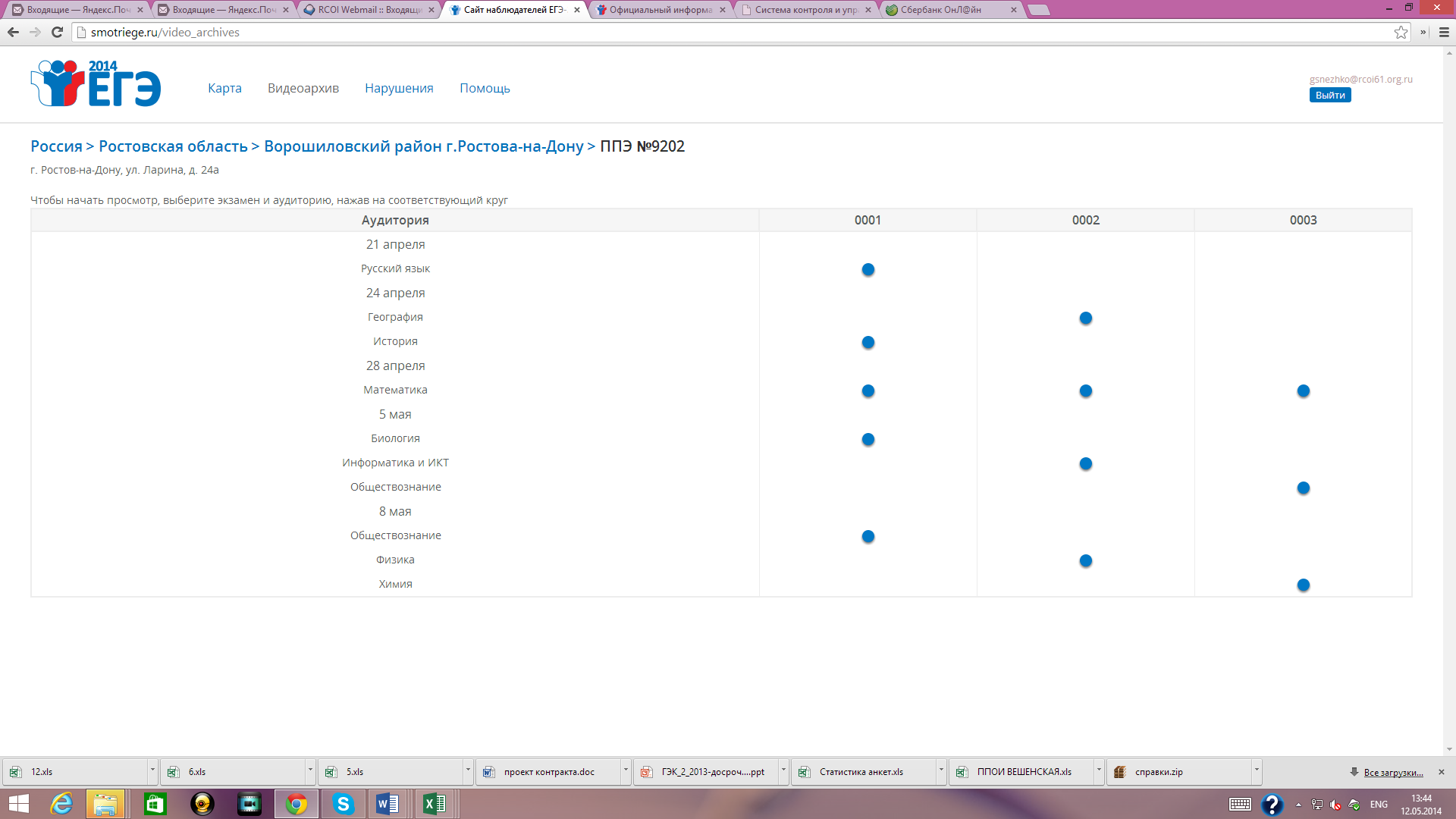 Схема организации системы видеонаблюдения
РО
2 085
Аудиторий в ППЭ
РО
10
Аудиторий в РЦОИ
РФ
48 460
Аудиторий
16 658 Онлайн
142 Онлайн
10 Онлайн
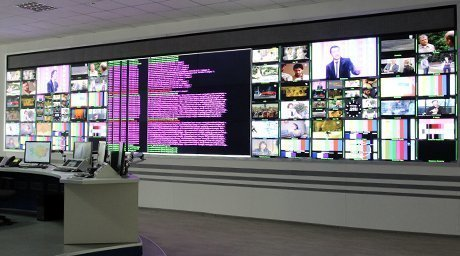 Ситуационный центр мониторинга ЕГЭ
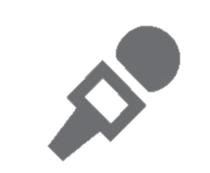 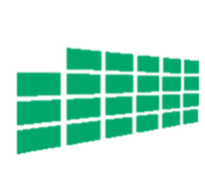 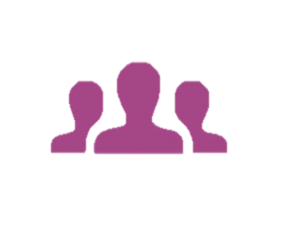 Аналитика 
Контроль процесса
Диспетчеризация
НАБЛЮДАТЕЛИ
ВИДЕОСТЕНА
ЖУРНАЛИСТЫ
31 802 Оффлайн
1 943 Оффлайн
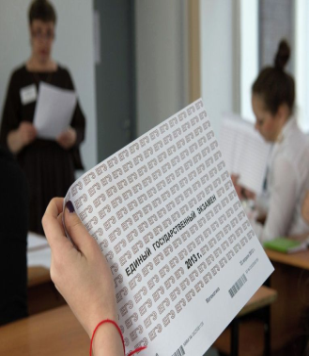 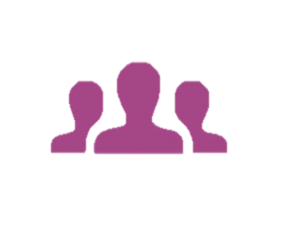 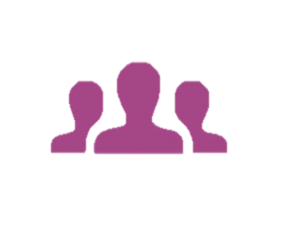 Региональный центр обработки информации
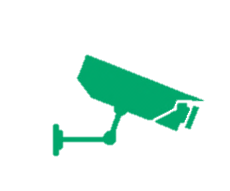 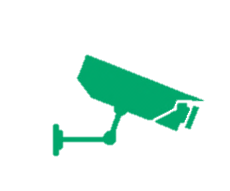 КАМЕРЫ
НАБЛЮДАТЕЛИ
КАМЕРЫ
НАБЛЮДАТЕЛИ
Работа экспертов
Работа экспертов
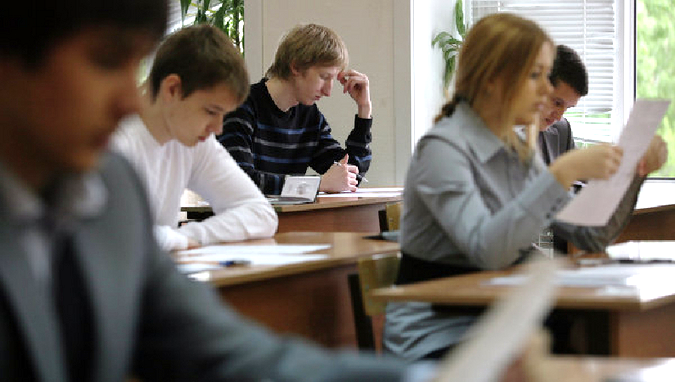 Пункты приема экзаменов
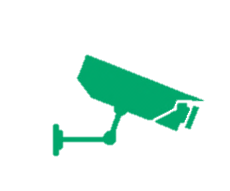 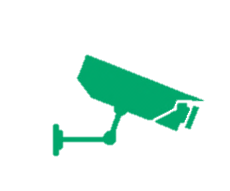 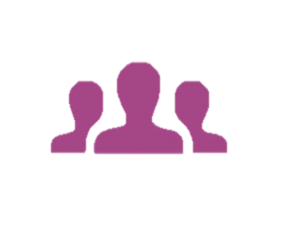 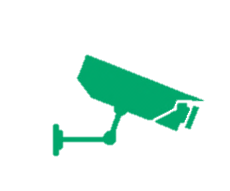 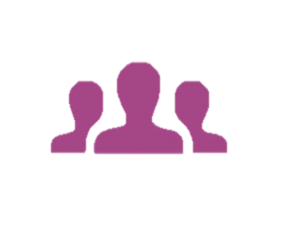 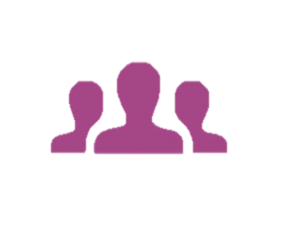 КАМЕРЫ
КАМЕРЫ
НАБЛЮДАТЕЛИ
КАМЕРЫ
НАБЛЮДАТЕЛИ
Аудитории
Аудитории
Аудитории
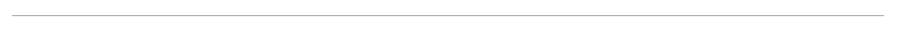 Проблематика проекта в 2014 году
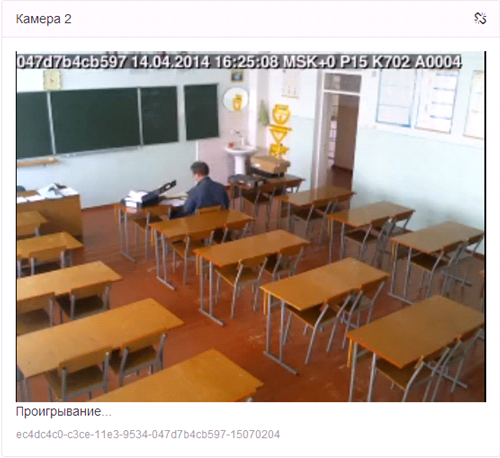 несоответствие кодов аудиторий в РИС и на ПАК в аудиториях
30% ПАК в режиме оффлайн - операторы не нажимали кнопку начать запись 
20% ПАК в режиме оффлайн - одна из камер отключалась физически из разъема после проведения экзамена 
При наличии проблем с каналами связи зафиксированы попытки устранить неисправность самостоятельно
Проблемы при организации видеонаблюдения 
в Ростовской области

несоответствие кодов аудиторий в РИС и на ПАК в аудиториях;
неправильная установка камер видеонаблюдения в кабинете (наличие «слепых» зон – недостаточная зона охвата камеры, предметы, мешающие обзору);
проблема своевременной  доставки видеозаписей с ПАК пунктов в РЦОИ
ВИДЕОНАБЛЮДЕНИЕ 2015

планируется увеличение количества онлайн ПАКов в пунктах проведения;
в пунктах, в которых штабы не были оборудованы ПАКами от РТК, необходимо будет произвести сокращение аудиторного фонда и за счет освободившегося ПАКа организовать видеонаблюдение в штабе. При этом сотрудники Ростелеком должны будут перерегистрировать ПАК и присвоить ему номер 7777 — код штаба. 
Мы рекомендуем преобразовать последние аудитории пункта для удобства внесения изменений в РИС.
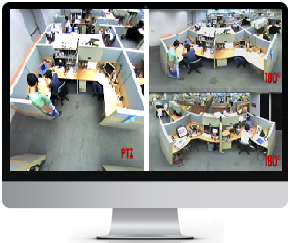 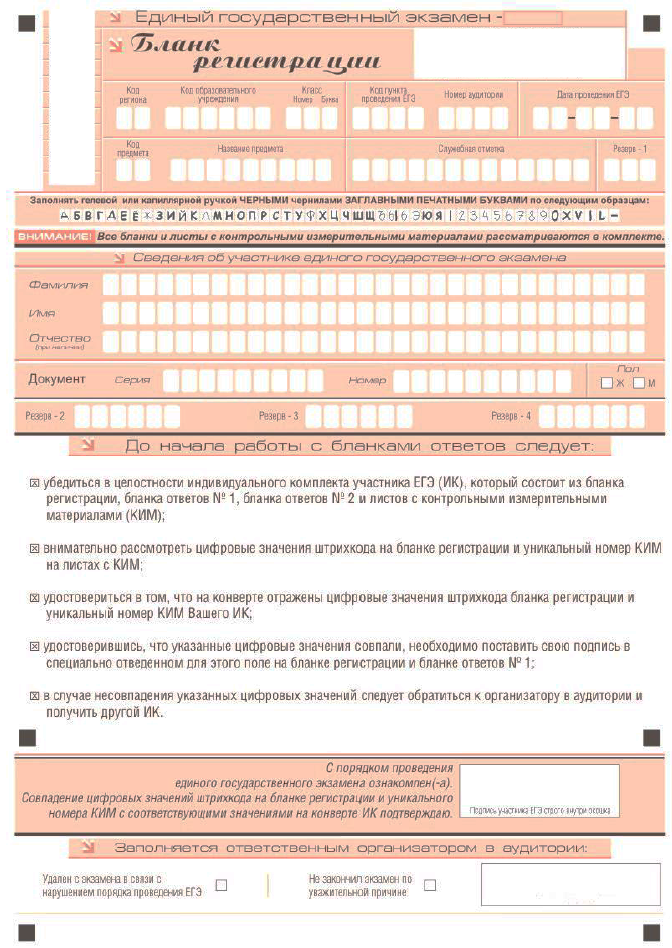 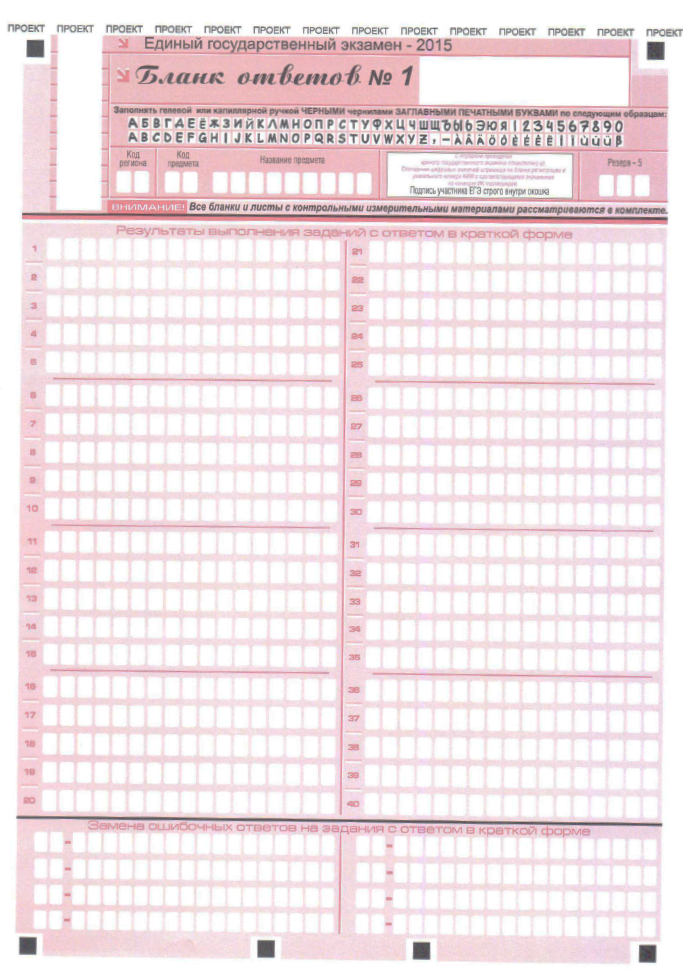 ИНДИВИДУАЛЬНЫЙ ПАКЕТ УЧАСТНИКА ЕГЭ
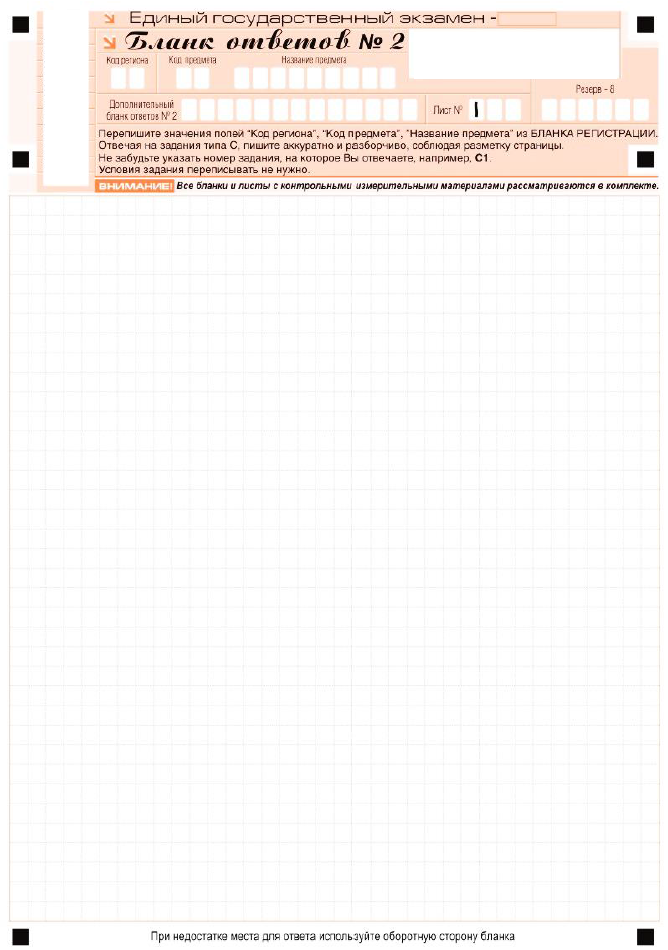 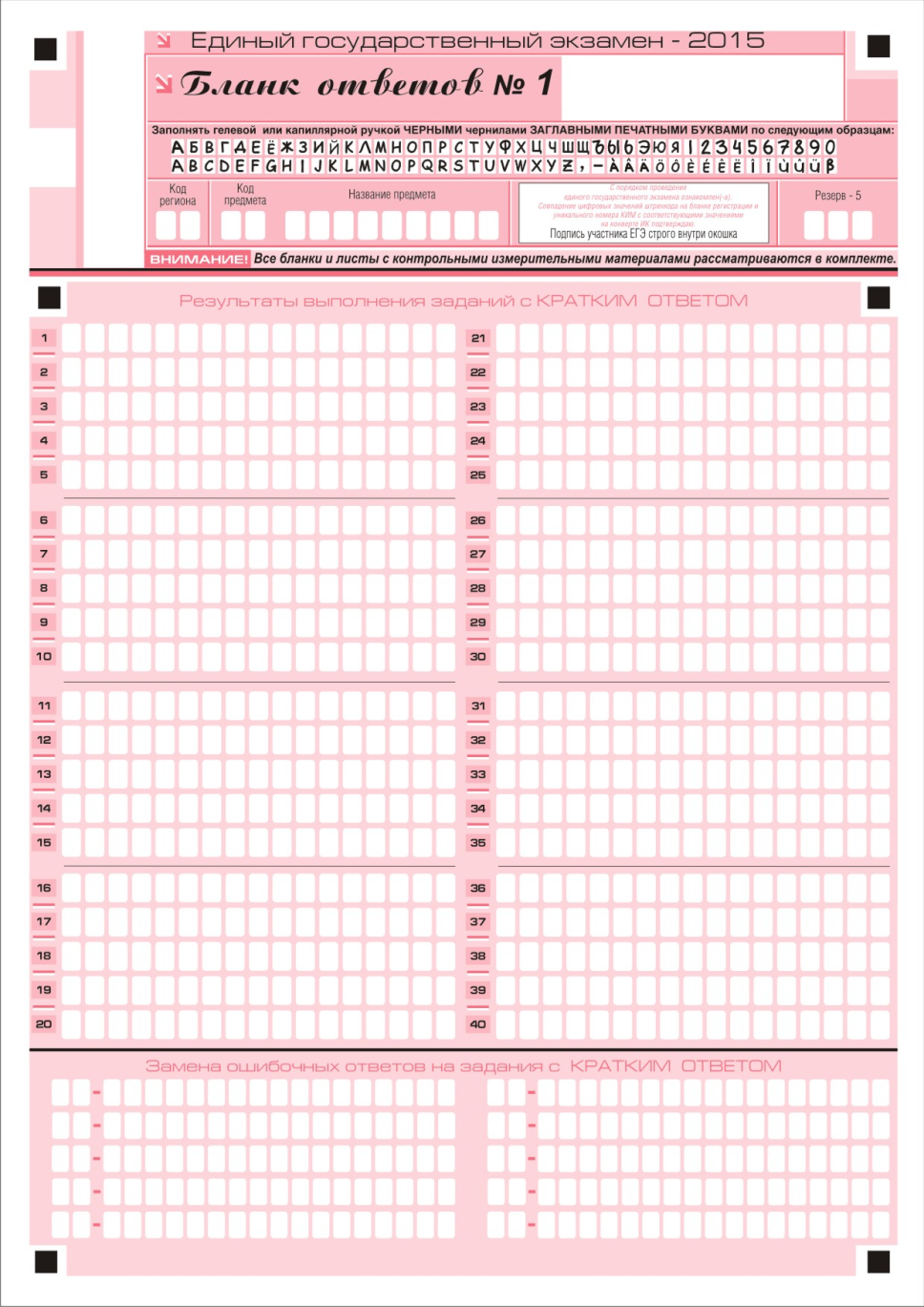 ИЗМЕНЕНИЕ БЛАНКА ОТВЕТОВ  №1 

В связи с планируемыми изменениями в структуре контрольных измерительных материалов ЕГЭ 2015 года изменилась форма бланка индивидуального комплекта участника ЕГЭ 2015 года: 

изменена нумерация полей для внесения ответов на задания КИМ;

исключена область ответов на задания части А (с выбором ответа из предложенных вариантов);

исключена область замены ошибочных ответов на задания части А.
Объединение информации с бланков ЕГЭ 
в Федеральном Центре тестирования
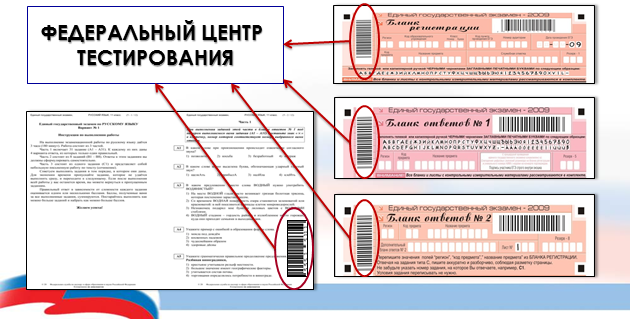 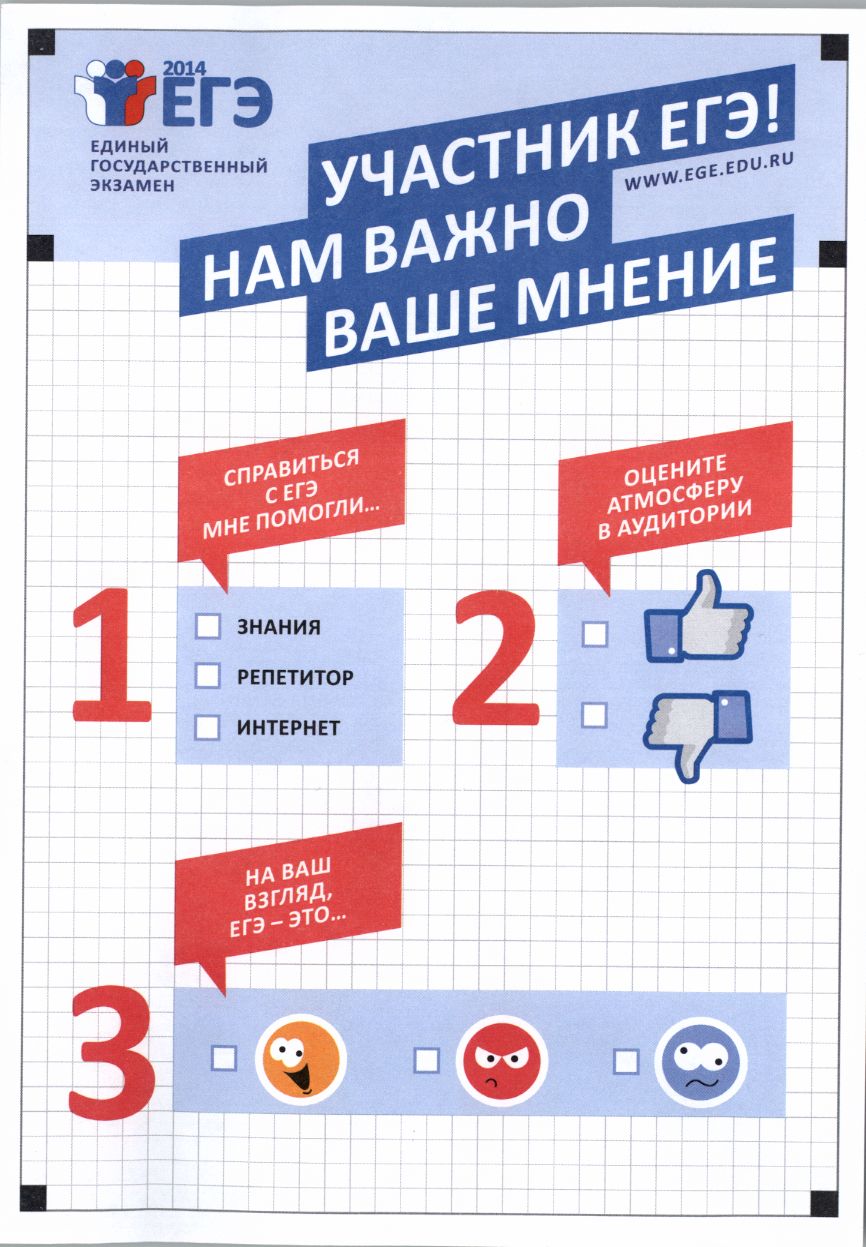 Форма для замечаний о нарушениях во время проведения ЕГЭ
Участникам ЕГЭ вместе с экзаменационными материалами выдаётся форма, где можно указать замечания о нарушениях процедуры проведения ЕГЭ в ППЭ. 

По окончанию экзамена участник ЕГЭ  предоставляет (сдает) данную форма организаторам в аудитории.
ПОДАВЛЕНИЕ СИГНАЛА СОТОВОЙ СВЯЗИ
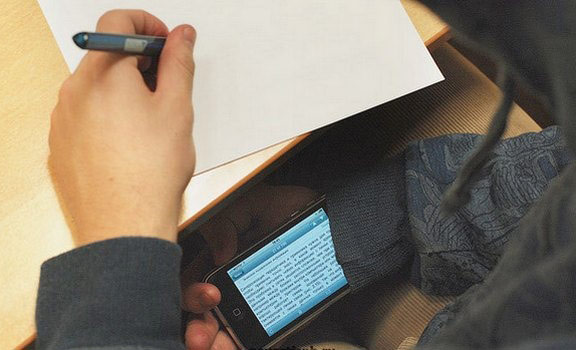 В 2015 г. планируется оснащение всех ППЭ средствами подавления сигналов сотовой связи.
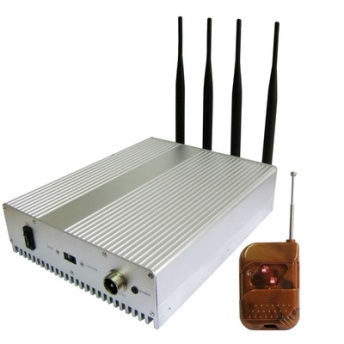 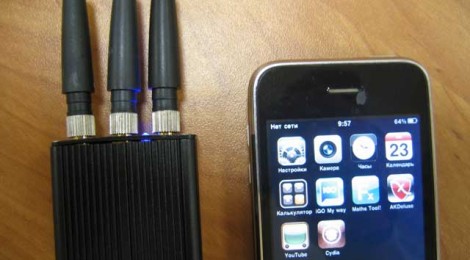 Пример использования систем подавления связи в регионе
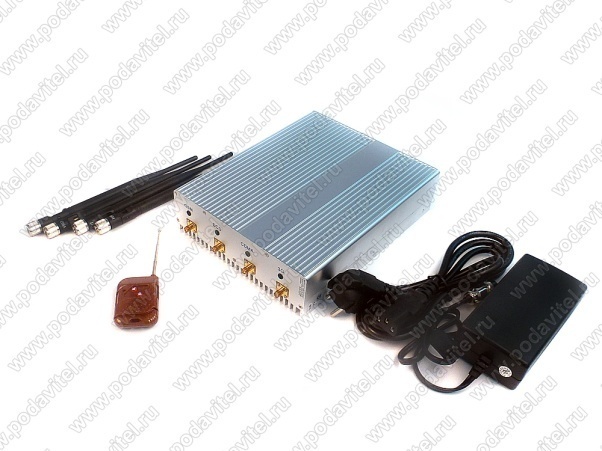 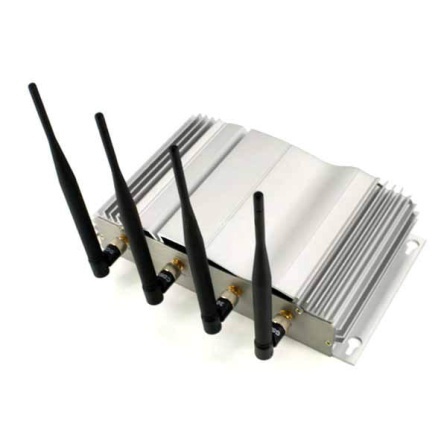 «Alligator-25» блокирует работу мобильных телефонов и подслушивающих устройств, работающих на частоте CDMA, GSM и 3G.
Особенности:
подавление ВСЕХ диапазонов мобильной связи:
- CDMA 800 МГц
- GSM 900/1800/1900 МГц
- 3G 2100 МГц
Обоснованный выбор мест расположения оборудования
WC
WC
Нормативная правовая база
п.36  Порядка ГИА-11 от  26.12.2013  №1400
         …По решению ГЭК ППЭ оборудуются системами подавления сигналов подвижной связи…
2.      Постановление Правительства РФ от 1 декабря 2009 г. N 982"Об утверждении единого перечня продукции, подлежащей обязательной сертификации, и единого перечня продукции, подтверждение соответствия которой осуществляется в форме принятия декларации о соответствии"
3.    п.5 ст. 22 Федерального закона от 7 июля 2003 г. N 126-ФЗ «О связи»
         …Средства связи, иные радиоэлектронные средства и высокочастотные устройства, являющиеся источниками электромагнитного излучения, подлежат регистрации. Перечень радиоэлектронных средств и высокочастотных устройств, подлежащих регистрации, и порядок их регистрации определяются Правительством Российской Федерации…
4.     Постановление Правительства РФ от 12 октября 2004 г. N 539"О порядке регистрации радиоэлектронных средств и высокочастотных  устройств»
Планируемые результаты
Комплекс мер по информационной безопасности позволяет предотвратить нарушения порядка проведения ГИА, связанные с использованием технических  средств
Отсутствие КИМ в интернет
Отсутствие негативной информации в СМИ, жалоб и обращений со стороны участников и их родителей
Спасибо за внимание!